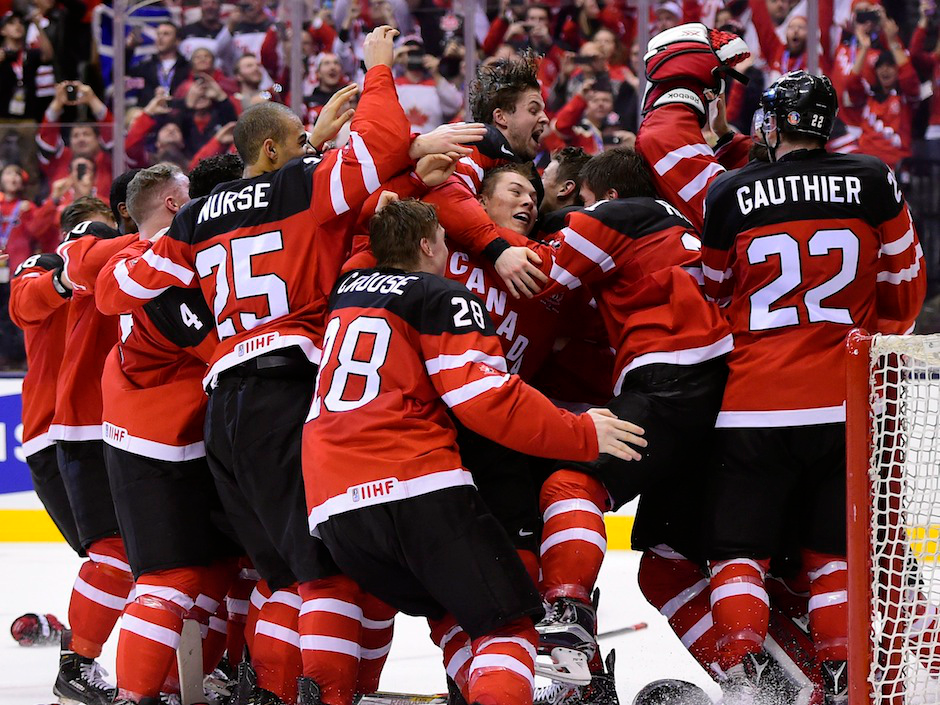 Life Before the Final HornMark 1:14-20; 1 Corinthians 7:26-31
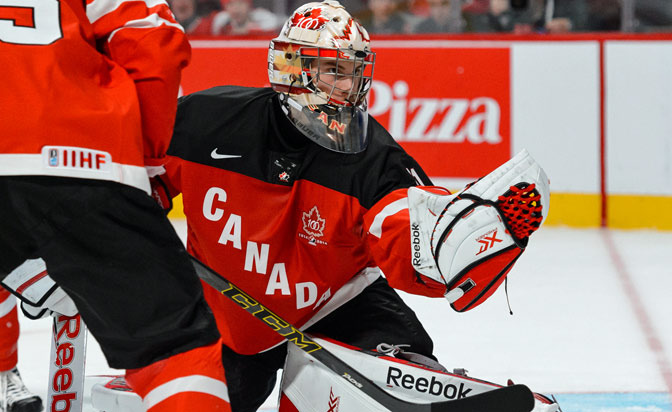 Goalie Zach Fucale Come Up Big!
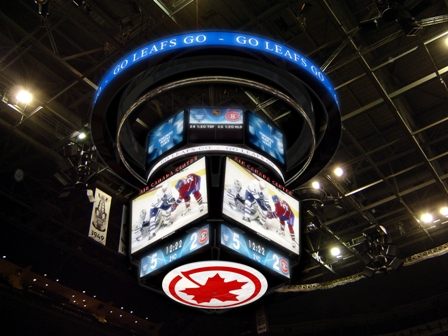 Is the Time REALLY Short?
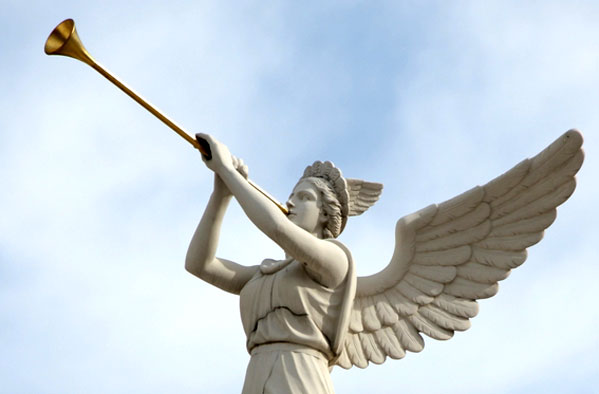 After John was put in prison, Jesus went into Galilee, proclaiming the good news of God. “The time has come,” he said. “The kingdom of God has come near.   Mark 1:14-15a
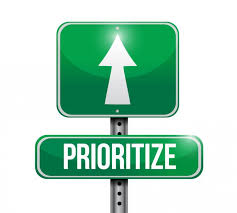 Life is TOUGH… There Must Be PRIORITIES !
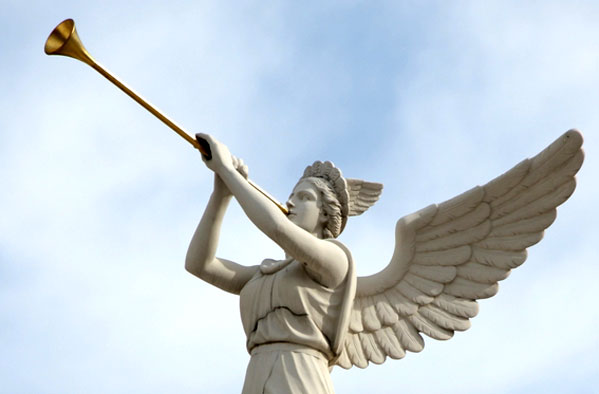 Because of the present crisis… those who marry will face many troubles in this life… 1 Corinthians 7:26a, 28b
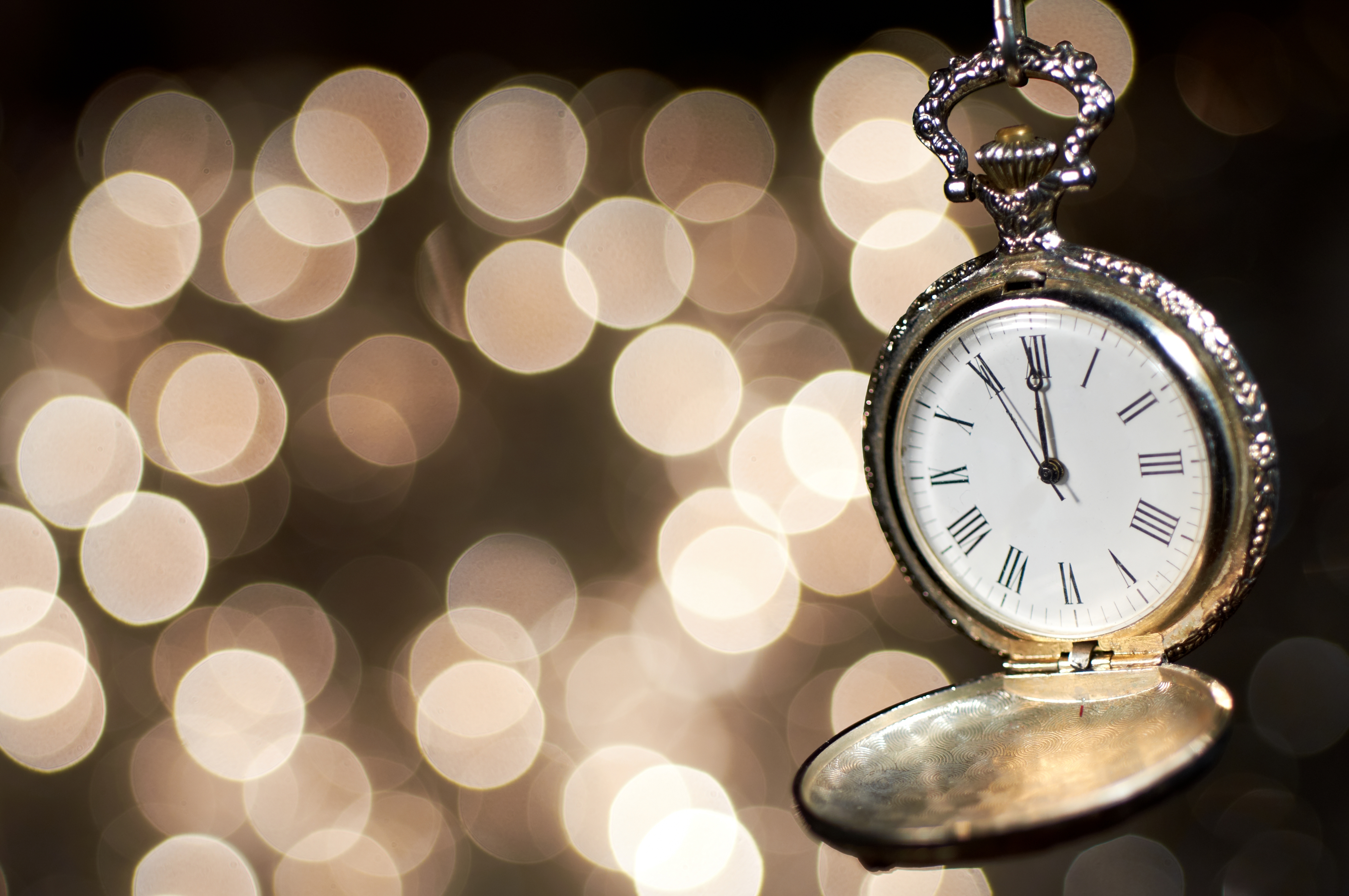 Time is WINDING Up… There Must Be URGENCY !
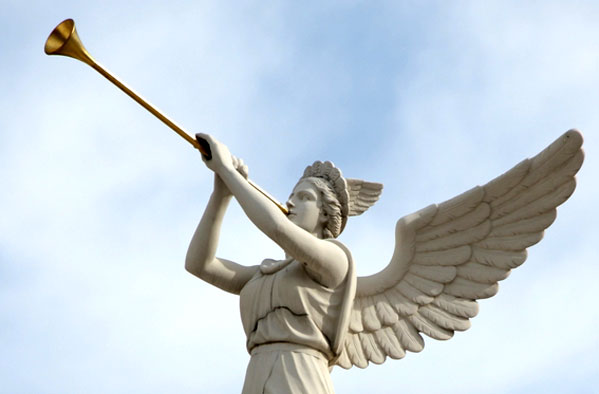 What I mean, brothers and sisters, is that the time is short.   1 Corinthians 7:29a
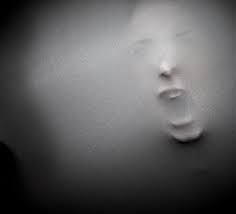 The World SYSTEM is Fading… There Must Be RELEASE…
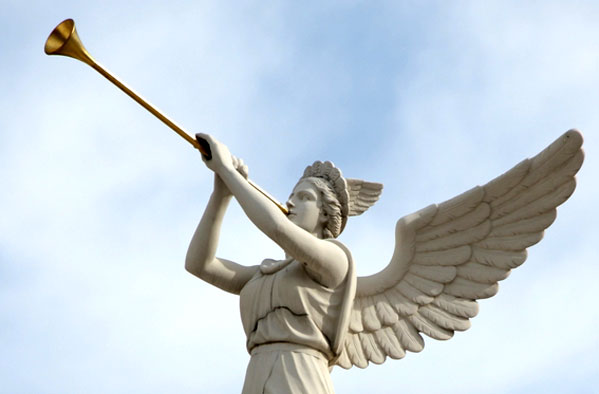 …those who use the things of the world, [should live] as if not engrossed in them. For this world in its present form is passing away.   1 Corinthians 7:31
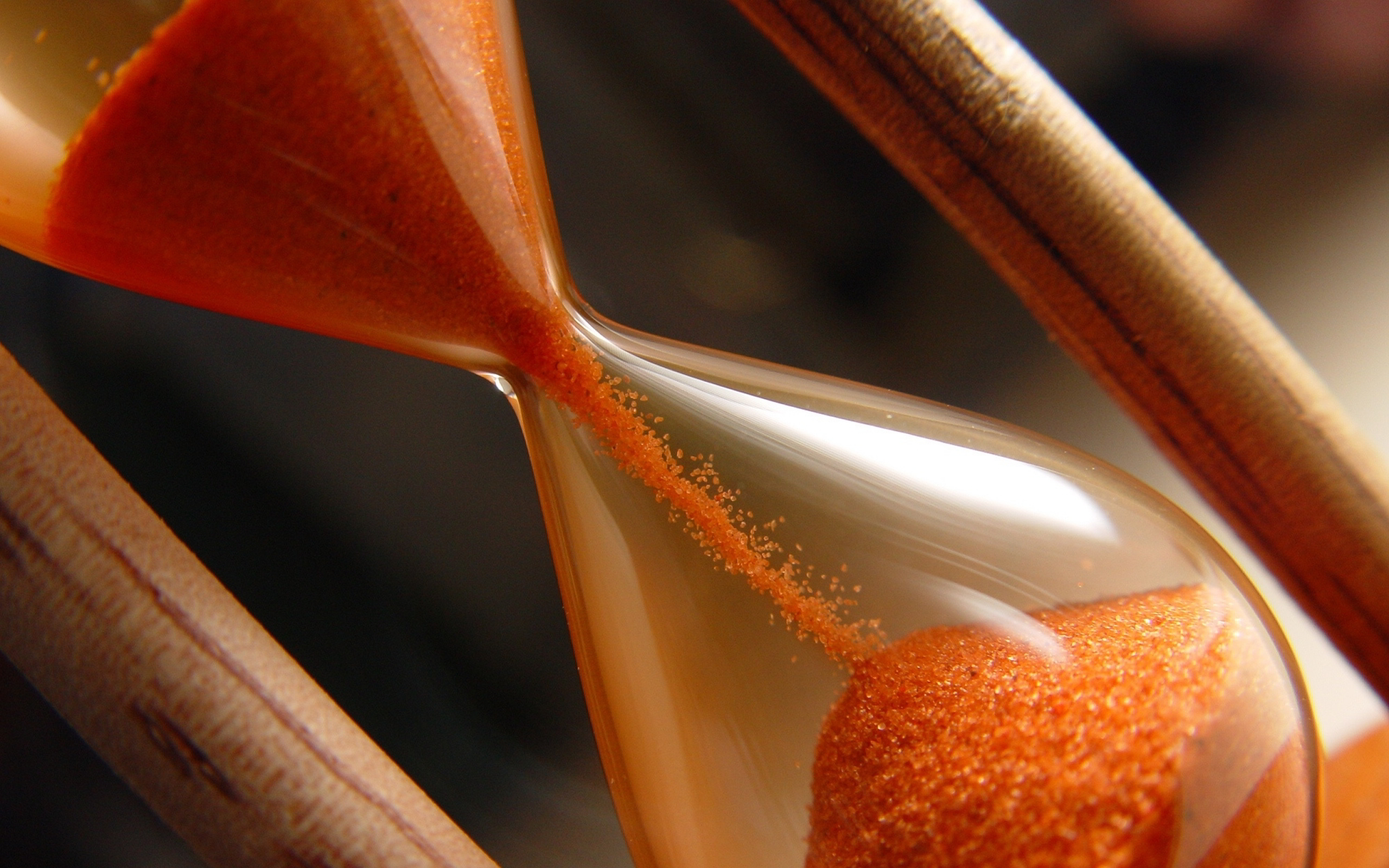 What Does it Mean to Live in the LAST Times?
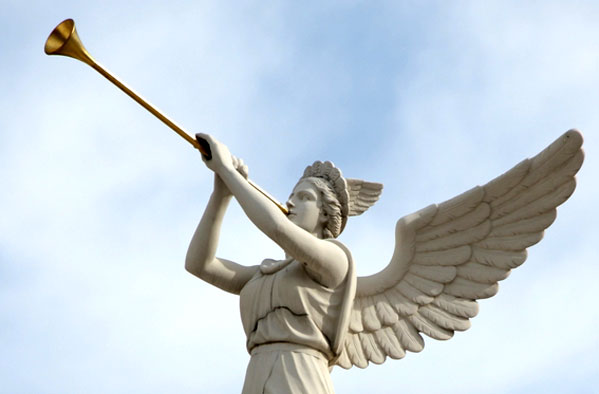 “… Repent and believe the good news!” As Jesus walked beside the Sea of Galilee, he saw Simon and his brother Andrew casting a net into the lake, for they were fishermen. “Come, follow me,” Jesus said, “and I will send you out to fish for people.”
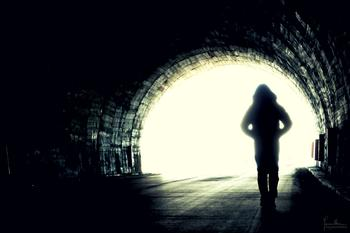 Key Words: As if NOT !
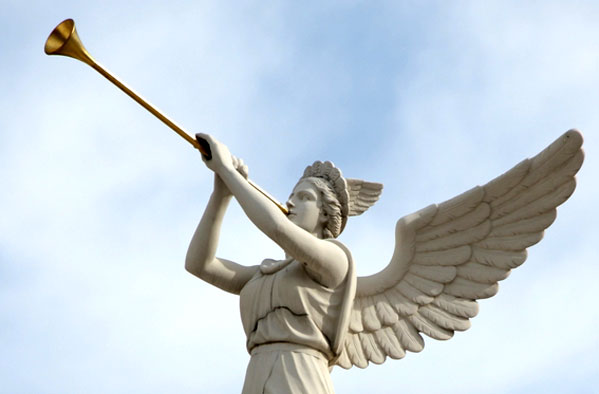 At once they left their nets and followed him. When he had gone a little farther, he saw James son of Zebedee and his brother John in a boat, preparing their nets. Without delay he called them, and they left their father Zebedee in the boat with the hired men and followed him.   Mark 1:15b-20
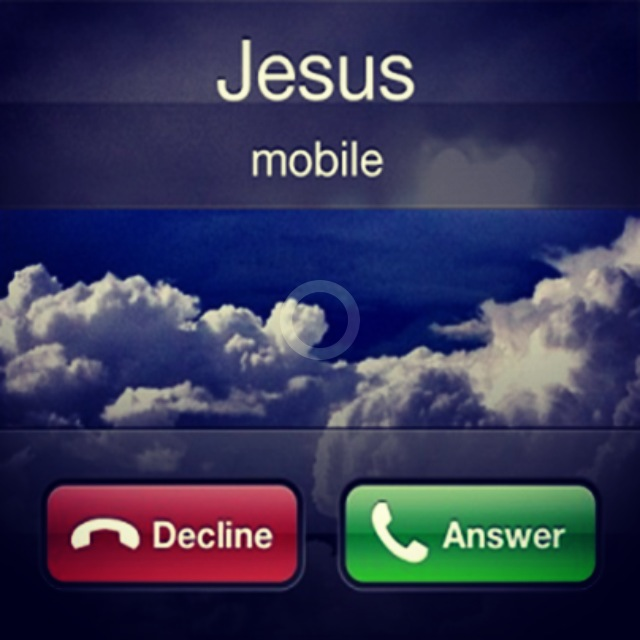 An Urgent CALL Demands a VITAL Response
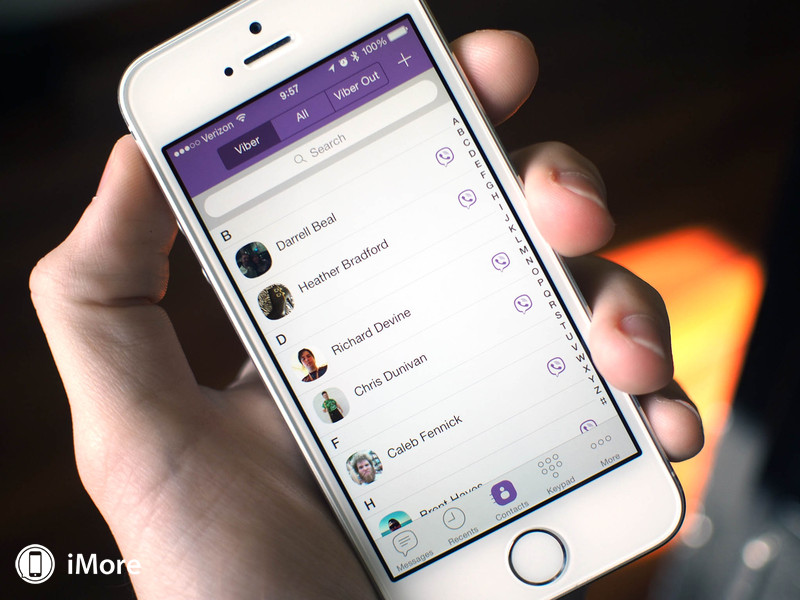 The Last Times Reorient Our Core RELATIONSHIPS !
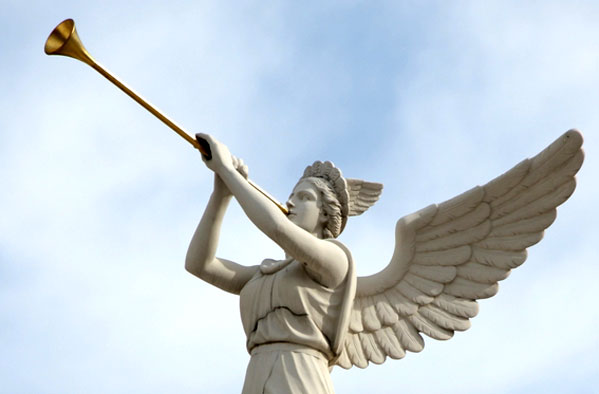 From now on those who have wives should live as if they do not; those who mourn, as if they did not…1 Corinthians 7:29-30a
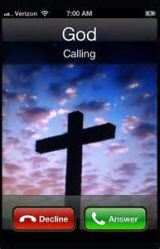 The Last Times Re-establish Our MOTIVES…
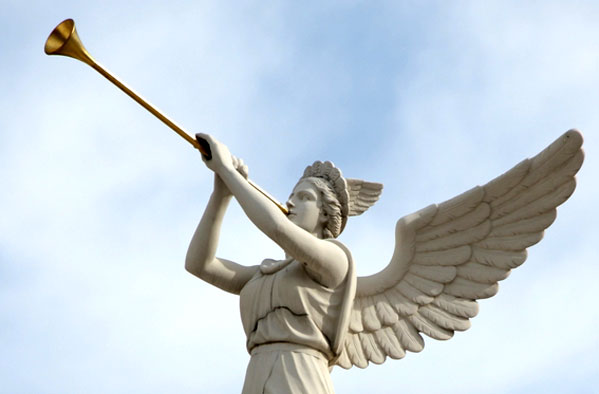 …[T]hose who are happy [should live] as if they were not… 1 Corinthians 7:30b
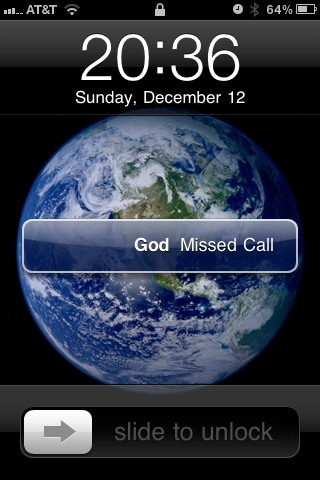 The Last Times Rework Our MATERIAL Goals…
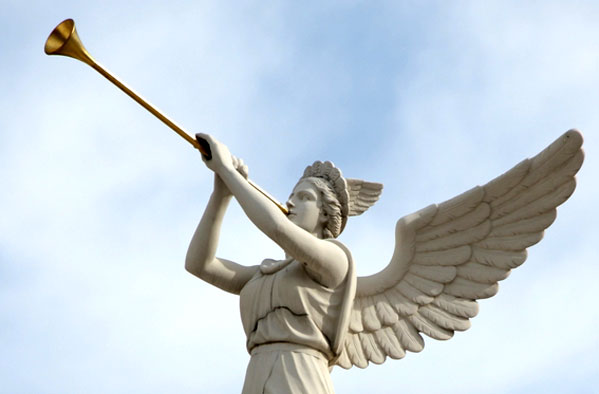 …[T]hose who buy something, [should live] as if it were not theirs to keep; those who use the things of the world, as if not engrossed in them.   1 Corinthians 7:30c